Unternehmertreff Westliche BördeSachsen-Anhalt – ein leistungsstarker Wirtschafts- und Wissenschaftsstandort
Dr. Jürgen UdeStaatssekretär imMinisterium für Wirtschaft, Wissenschaft und Digitalisierung des Landes Sachsen-AnhaltWulferstedt, den 24. August 2018
Ausgangslage
2
Zentrale wirtschaftspolitische Aussagen des 
Koalitionsvertrags 2016 - 2021
Investitionsförderung - Verbesserung der Finanzierungsbedingungen für kleine und mittlere Unternehmen
Förderung von Existenzgründungen und Unternehmensnachfolgen, Meistergründungsprämie, Kultur- und Kreativwirtschaft
Förderung des Tourismus
Evaluierung und Weiterentwicklung des Landesvergabegesetzes
Novellierung des Hochschulgesetzes
Flächendeckender Breitbandausbau
Erarbeitung einer Digitalen Agenda für Sachsen-Anhalt; Förderung von Digitalisierungsprojekten
3
Struktur in Wirtschaft und Wissenschaft
überwiegend kleine und mittlere Unternehmen mit einer im Bundesvergleich niedrigen Wertschöpfung: 
	-  99 % der Unternehmen sind KMU
	-  ca. 90 % aller Unternehmen haben weniger als zehn 	            	   Mitarbeiter
Anteil von Unternehmen mit kontinuierlicher Forschung und Entwicklung liegt deutlich unter dem Bundesdurchschnitt
aber: innovationsaktive Unternehmen erbringen im Bundesvergleich hohe überdurchschnittliche Innovationsleistungen

Wissenschaftssystem mit institutionell guter Ausstattung:
zwei Universitäten,
vier Fachhochschulen, einer Kunsthochschule und 
einer Vielzahl außeruniversitärer Forschungseinrichtungen
i
4
Forschung und Innovation
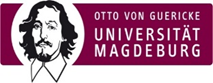 2 Universitäten		Otto von Guericke Universität Magdeburg 

     		Martin Luther Universität Halle-Wittenberg


  4  Hochschulen für angewandte Wissenschaften

  1  Kunsthochschule	

  2  Private Universitäten

26 Wissenschafts- und Forschungsinstitute
	6 Fraunhofer Institute/Zentren		
	5 Leibniz Institute
	2 Helmholtz Zentren
	3 Institute der Max Planck Gesellschaft
	2 Akademien 
	8 Cluster, Netzwerke, Zentren
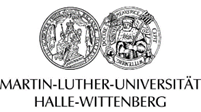 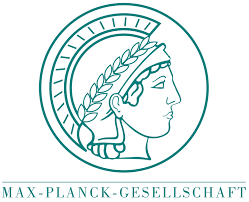 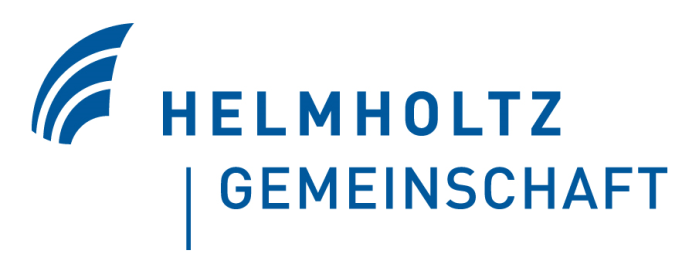 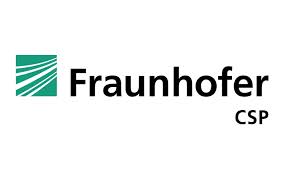 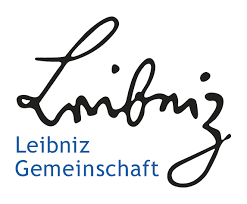 5
Verbesserung der Rahmenbedingungen in  Wirtschaft und Wissenschaft
6
Infrastruktur- und Innovationsförderung
Neujustierung der GRW
KMU noch stärker in den Fokus
Ausweitung der Fördermöglichkeiten
Zielgruppen der neuen GRW-Richtlinie (Unternehmen, Existenzgründer und Kommunen)

Neuer Mittelstands- und Gründer-Darlehensfonds

Stärkung der Investitionsbereitschaft
Investitionen bringen Land und Unternehmen voran
Investitionen als Grundlage für:
Erhöhung der Produktivität und Wettbewerbsfähigkeit
Sicherung der Zukunftsperspektiven von Wachstum und Beschäftigung
7
Investitionsförderung
GRW-Förderung 
Zweck/Zielrichtung: Stärkung von Unternehmen (insb. KMU) und Infrastrukturausbau der Kommunen
Landeseigene Richtlinie, Budget 2018: ca. 130 Mio. Euro Landesmittel + EFRE-Mittel
Basisförderung je nach Unternehmensgröße 5%, 15% bzw. 25%, Höchstfördersatz 10%, 20% bzw. 30%, Mindestinvestitionsvolumen verringert auf 30.000 Euro
Bonus von fünf Prozentpunkten auf den Basisfördersatz bei „Tarifvertrag/tarifgleiche Vergütung“, Forschungs- und Entwicklungsleistungen, Investitionen in Unternehmensnachfolgen
Weitere Boni von 2,5 Prozentpunkten, z.B. Einstellung von Hochschulabsolventen aus Sachsen-Anhalt, Ausländeranteil mind. 5%, Übernahme Auszubildender
Regelmäßige Überprüfung der Richtlinie
8
Mittelstands- und Gründer-Fonds
Neuer Mittelstands- und Gründer-Darlehensfonds (MuG-Fonds)
Zweck/ Zielrichtung: Weiterentwicklung des Wirtschaftsstandortes Sachsen-Anhalt und Verbesserung des Gründerklimas
Budget: 112,5 Mio. Euro (85 Mio. Euro EFRE, 27,5 Mio. Euro Land)
Sachsen-Anhalt MUT – Darlehen für KMU 
Baustein IB-Mittelstandsdarlehen 
Baustein IB-Darlehen „Grüne Innovationen“

Sachsen-Anhalt IMPULS – Darlehen für Gründer 
Baustein IB-Gründungsdarlehen
Baustein IB-Mezzaninedarlehen
9
Gründungen und Unternehmensnachfolgen
Meistergründungsprämie im Handwerk
Förderung der erstmaligen Neugründung oder Übernahme durch Handwerksmeister/Innen mit 10.000 Euro Zuschuss bei einer Investitionssumme von mindestens 15.000 Euro
Programmlaufzeit 2017-2021, Budget: insgesamt 2,625 Mio. Euro für 2017/2018 Landesmittel, ab 2019 EFRE- und Landesmittel
IB-Nachfolgedarlehen (Teil des KMU-Folgefonds)
Finanzierung von Unternehmensnachfolgen mit langfristigen Darlehen zwischen 25.000 Euro und 3 Mio. Euro
Paketlösung für Unternehmensnachfolgen aus Darlehen, Beteiligungen oder Bürgschaften
10
Innovationsförderung
Richtlinien zur Förderung von Einzel-, Gemeinschafts- und Verbundprojekten im Forschungs-, Entwicklungs- und Innovationsbereich (FuE-Projektförderung)
Verbesserung der FuE-Projektförderung seit 01.01.2018: 
Aufnahme einer Sachausgabenpauschale
Förderung von Pilotprojekten, Pilotlinien, Prototypen (AfA während der Projektlaufzeit)
Erweiterung des Förderbereiches um Prozess- und Organisationsinnovationen, für Digitalisierungsprojekte besonders geeignet
11
Innovationsförderung
Richtlinien zur Förderung von Projekten des Wissens- und Technologietransfers  (WTT)
Richtlinien zur Förderung von Innovationsassistenten
Richtlinien zur Förderung von Investitionen in gemeinnützigen wirtschaftsnahen anwendungsorientierten Forschungseinrichtungen
12
Wissenstransfer
Verknüpfung der Förderung von Forschung und Entwicklung mit Stärkung der regionalen Wirtschaft:

Kompetenznetzwerk für angewandte und transferorientierte Forschung (KAT)
Transfergutscheine
ego Inkubator und Transfer

Programme Wissens- und Technologietransfer (WTT)
Wissenstransfer über Köpfe durch Innovationsassistent
13
Vernetzung von Wirtschaft und WissenschaftRegionale Innovationsstrategie - RIS
14
Wirtschaft
Unternehmensansiedlungen, Unternehmenswachstum und Existenzgründungen unterstützen

Investitions- und Innovationsförderung im Rahmen der regionalen Wirtschaftsförderung

finanzielle Unterstützung von Existenzgründern und bestehenden Unternehmen

Begleitung/Unterstützung der Veränderungen durch Digitalisierung und Wirtschaft  4.0
15
Wissenschaft
Novellierung des Hochschulgesetzes des Landes Sachsen-Anhalt

Stärkung der Autonomie und Wettbewerbsfähigkeit der Hochschulen des Landes im Wissenschaftssystem
 
Förderung der wirtschaftlichen Betätigung der Hochschulen (Unternehmensgründungen und -beteiligungen) 
 
Förderung der Chancengleichheit beim Zugang zur Promotion
 
Anpassung des Hochschulgesetzes  an aktuelle Rechtsprechung und Gesetzgebung
16
Erhöhung der Innovationskraft - RISLeitmärkte
17
Vernetzung von Wirtschaft und Wissenschaft
Förderung von Vernetzung auch im Rahmen der GRW-Cluster-Förderung (Kooperations- und Innovationsnetzwerke)

KAT-Netzwerk in Leitmarktarbeit eingebunden über die Leitmarktkoordinatoren

Vernetzung als nichttechnische Innovation – müssen über die reine Technikbezogenheit von Innovationen hinaus denken – Plattformen

Unterstützung der Patentanmeldungen in Hochschulen und Wirtschaft über die Patentverwertungsagentur PVSA
18
Digitalisierung
19
Digitale Agenda
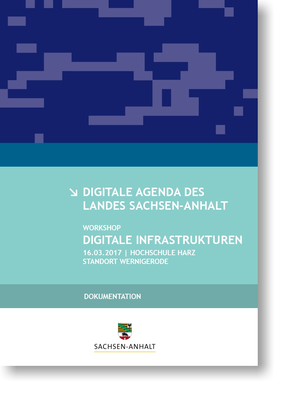 20
1. Infrastruktur sicher stellen
Handlungsfelder
2. 
Innovation durch Vernetzung
10. 
Chancen bei Bildung und Qualifizierung nutzen
3. 
Innovation durch Wissensvor-sprung
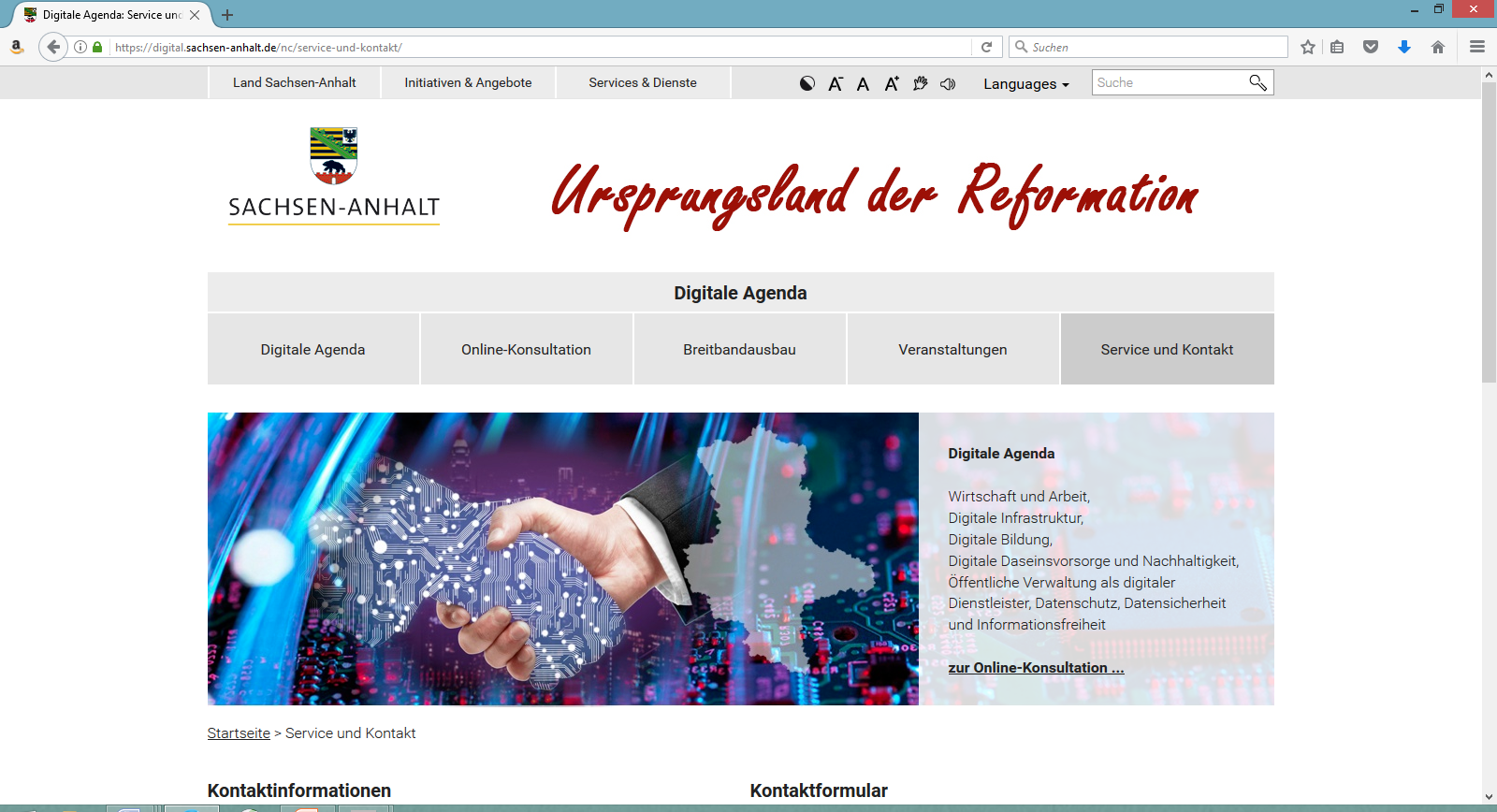 9. 
IT- Sicherheit und Datenschutz
4. Innovative Startups begleiten
8. 
Handwerk, Handel, Tourismus digitalisieren
5. 
Innovation durch Querdenken
6. 
Ausbildung / Infrastruktur an den Hochschulen
7. 
Standort-attraktivität steigern
21
Angebote des Landes Sachsen-Anhalt
EU - Digital Innovation Hub
in Vorbereitung
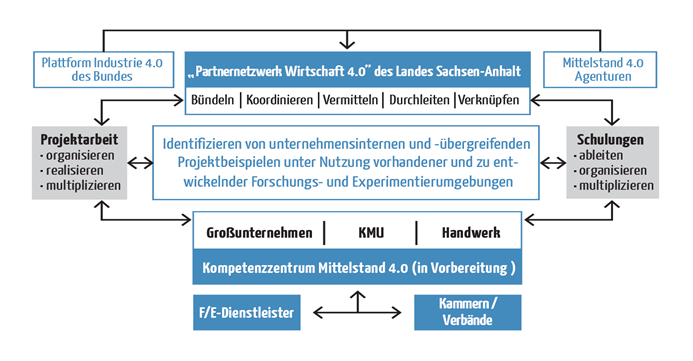 Landesinitiative Fachkraft im Fokus 

Fachkräfte-und Stellenbörse

Ministeriums für Arbeit, Soziales und Integration des Landes Sachsen-Anhalt
LiA-Leistungszentrum für intelligente Arbeitssysteme des REFA-Landesverbandes
Förderberatungszentrum bzw.  Regionalbüro  der Investitionsbank Sachsen-Anhalt
22
Vielen Dank für Ihre Aufmerksamkeit!
Dr. Jürgen UdeStaatssekretär imMinisterium für Wirtschaft, Wissenschaft und Digitalisierung des Landes Sachsen-Anhaltwww.mw.sachsen-anhalt.de
23